Nuclear Magnetic ResonanceGeophysical InvestigationsHow to Quantify Aquifer Properties and Hydrocarbon Saturation Using Existing Monitoring Wells
Presented by: Brad Cross, ERM
	 
October, 2018
Goal: Closure of Contaminated SitesProblem: Heterogenaity vs Simplyfing AssumptionsSolution: Resolve & understand the true aquifer fabric and multi-domain mass flux, mass storage systems
HRSC Tools
EC
CPT
Televiewers (acoustic/optic)
Heat-Pulse Flow Meter
HPT
MIP
LIF
Traditional Borehole Geophysics
2
NMR builds on other HRSC tools:
Total porosity (no equivalent push-tool method)
Mobile & immobile pore volumes and pore size distribution (no equivalent push-tool method)
Hydraulic conductivity
Hydrocarbon (LNAPL) detection 
Can be Acquired in Existing PVC-cased Wells
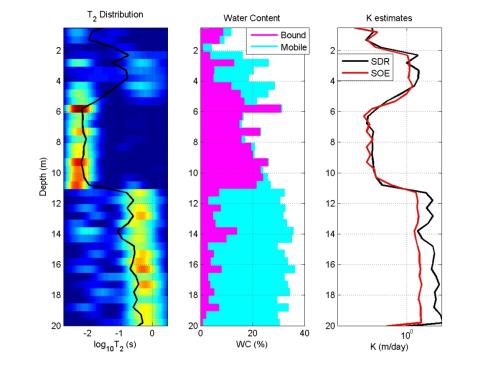 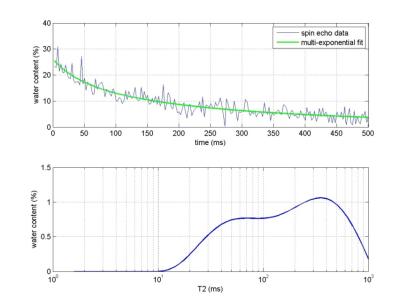 Figure Courtesy of VistaClara, Inc.
3
Some Potential Applications:
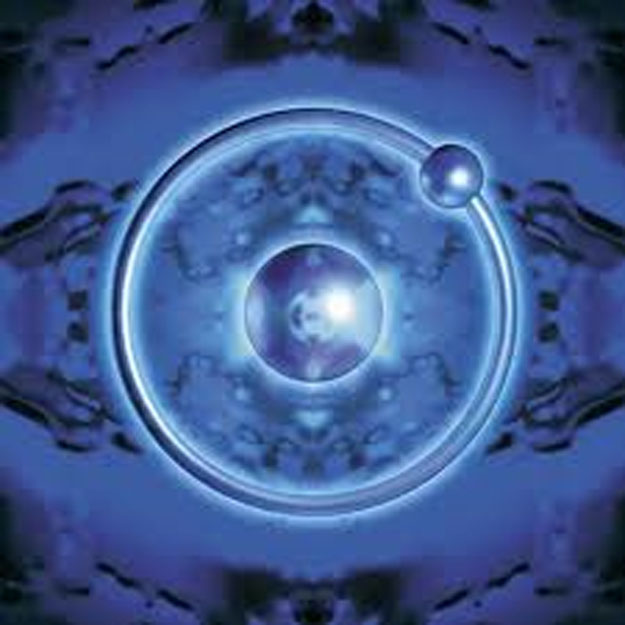 High resolution conceptual site model development:
Perched water identification/residual (irreducible) water saturation
Aquifer mass flux and mass storage zones
Pore volume and pore size distribution characterization
Mass flux estimation

Quantification of changes in properties over time:
Infiltration, dewatering, residual saturation
Pore-space reduction (biofouling, subsidence)
Hydrocarbon (LNAPL) saturation reduction

Water supply/extraction well design/efficiency:
Optimize screen intervals
Assess redevelopment/rehabilitation
4
NMR Measurement Physics
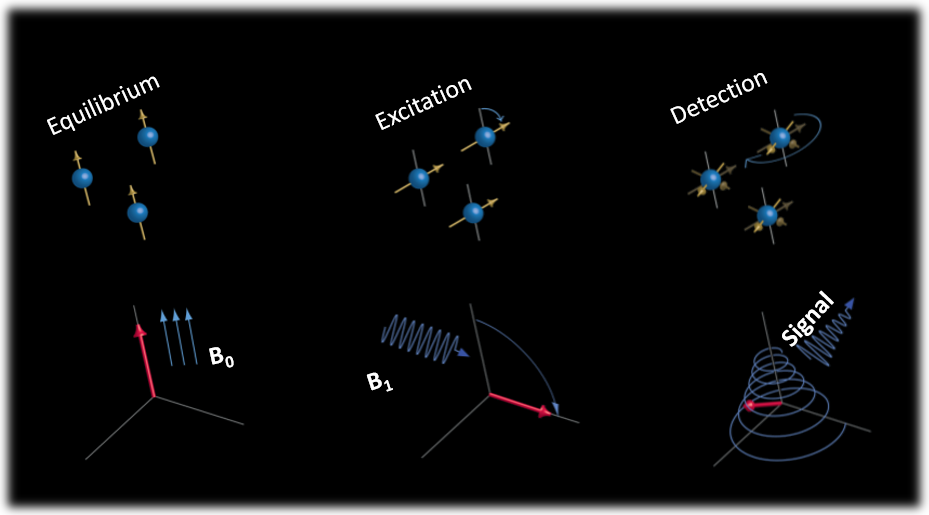 Properties of fluids that effect echo trains:
hydrogen index (HI)
longitudinal relaxation time (T1)
transverse relaxation time (T2)
diffusivity (D, the extent to which molecules move at random in the fluid). 

T2 decay is proportional to pore size. 

Porosity and pore size can be used to estimate permeability and the free fluid index (moveable fluids)
Figure Courtesy of VistaClara, Inc.
5
Hydrologic Properties from NMR
MRI directly measures the density of hydrogen nuclei in fluids
Since density of hydrogen nuclei in water is known, data can be directly converted to an apparent water-filled porosity
Can also determine the presence and quantities of different fluids
Figure Courtesy of VistaClara, Inc.
6
Relaxation rates strongly correlate with pore size
T2 relaxation time increases with pore size
Figure Courtesy of VistaClara, Inc.
7
Mobile versus Immobile Porosity
Using inverse modeling, composite echo trains are converted to porosity distributions.

Modeling is based on substantial laboratory calibrations to various soil/rock matrices
Irreducible & Clay Bound Fluid
Mobile Fluid
T2 cutoff
Title of Presentation (Insert > Header & Footer to edit)
8
Hydrologic Properties from NMR
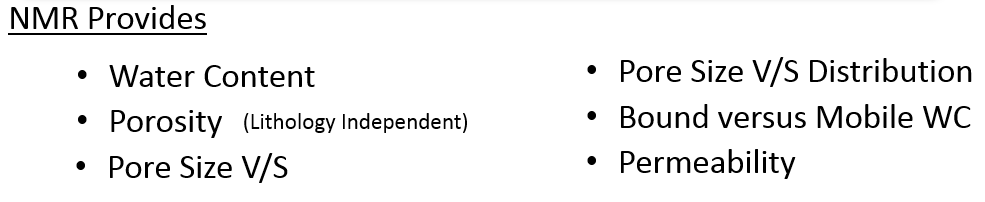 Figure Courtesy of VistaClara, Inc.
9
Multi-Phase Porosity Distribution
Figure modified from Coates, Xiao, & Prammer; Halliburton Energy Services Publication H02308
10
Downhole NMR Logging
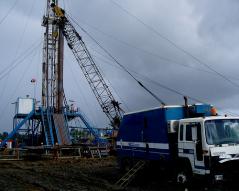 Used in oil & gas for decades
Porosity, saturation, permeability
Fluid-type oil/water (based on diffusion)


Oil field tools
Operated by oil services companies
Engineered for deep logging: high-P, high-T
Very large: > 50 ft long & 5.75” diameter 
Very expensive: single well >$50,000
Figure Courtesy of VistaClara, Inc.
11
Downhole NMR Logging
Figure Courtesy of VistaClara, Inc.
12
Downhole NMR Logging
Figure Courtesy of VistaClara, Inc.
13
Javelin System (VistaClara, Inc.)
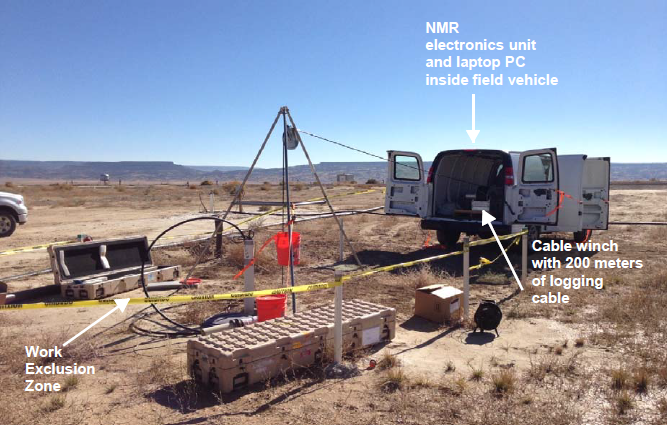 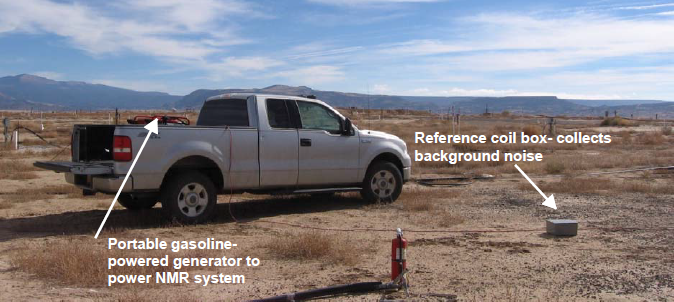 14
Javelin System (VistaClara, Inc.)
Can be deployed with Geoprobe Systems® equipment (direct-push tool)
From Spurlin, Barker, Cross, & Divine
15
Straightforward Interpretation
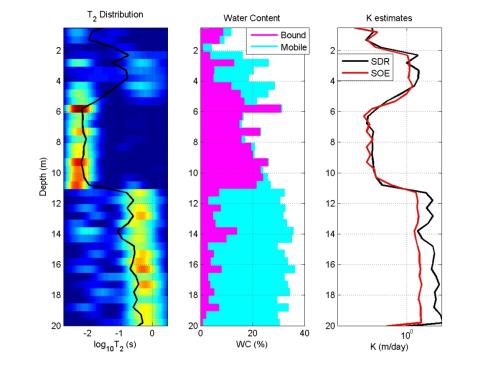 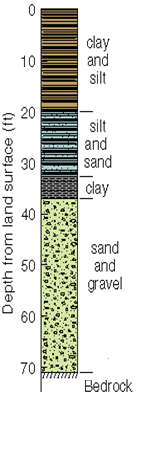 Vertical resolution determined by length of coil in probe and pore size distribution 
Processing automated in packaged software
Interpretation yields detailed characterization of  aquifer structure and properties (bound/mobile water content, permeability)
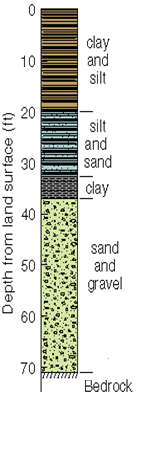 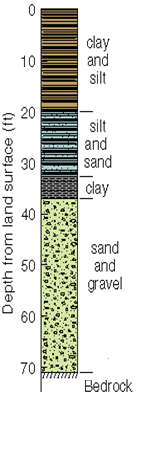 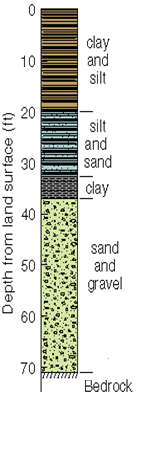 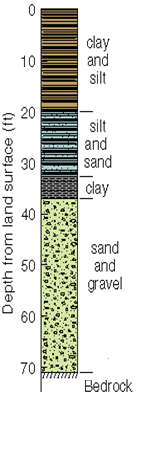 Figure Courtesy of VistaClara, Inc.
16
Case Study: Mill Tailings
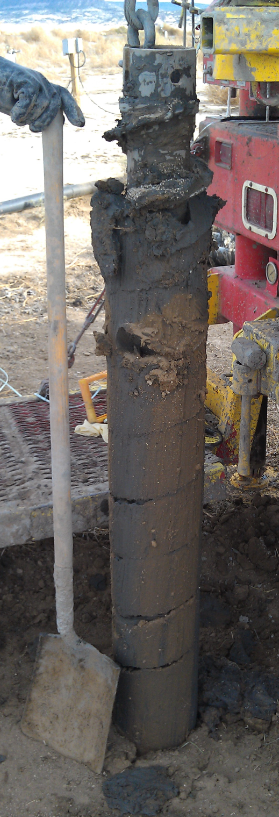 Figure modified from Spurlin, Barker, Cross, & Divine
17
Mill Tailings Impoundment
Figure modified from Spurlin, Barker, Cross, & Divine
18
Hydrocarbon Detection Pilot Test Results
Figure modified from Spurlin, Barker, Cross, & Divine
19
Surface NMR
Figure Courtesy of VistaClara, Inc.
20
Comparison of Logging and Surface NMR
Figure Courtesy of VistaClara, Inc.
21
Summary
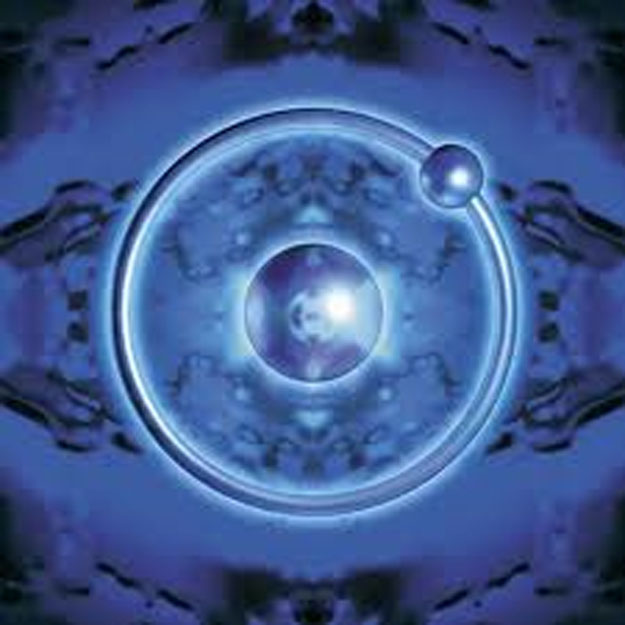 NMR is a viable technology for environmental and water supply practitioners
Cost savings and reduced risk to human health and safety 
Improved site characterization and CSM refinement
Strong potential to optimize remedial designs
22
Thank you
Brad Cross
Partner:
Pacific West
brad.cross@erm.com
+01 480 869 0604
Scottsdale, Arizona
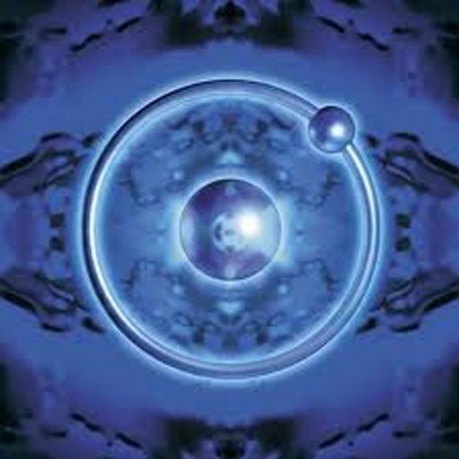